AGCTTGCCA AGCTTGCCA AGCTTGCCATTGCCCATGCT
TTGCCATTGCCA TTGCCA TTGCCA TTGCCA TTGCCA
AGCTTGCCA AGCTTGCCA AGCTTGCCATTGCCCATGCT
TTGCCATTGCCA TTGCCA TTGCCA TTGCCA TTGCCA
AGCTTGCCA AGCTTGCCA AGCTTGCCATTGCCCATGCT
TTGCCATTGCCA TTGCCA TTGCCA TTGCCA TTGCCA
AGCTTGCCA AGCTTGCCA AGCTTGCCATTGCCCATGCT
TTGCCATTGCCA TTGCCA TTGCCA TTGCCA TTGCCA
AGCTTGCCA AGCTTGCCA AGCTTGCCATTGCCCATGCT
TTGCCATTGCCA TTGCCA TTGCCA TTGCCA TTGCCA
AGCTTGCCA AGCTTGCCA AGCTTGCCATTGCCCATGCT
TTGCCATTGCCA TTGCCA TTGCCA TTGCCA TTGCCA
La secuenciación de los genomas 
¿ qué información nos da?
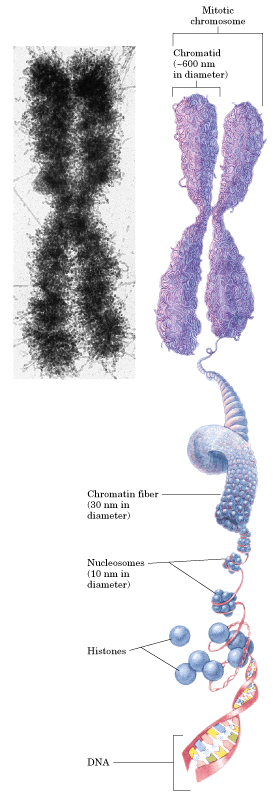 Reglas de Chargraff
La composición del ADN en diferentes organismos es diferente
El ADN de todas las células de un organismo multicelular tiene la misma composición nucleotídica
La composición del ADN no varía con la edad del organismo
En el ADN el contenido de Adenina es igual al de Timina, y el de Citosina es igual al de Guanina
¿Qué, Cómo, Cuándo y Dónde?
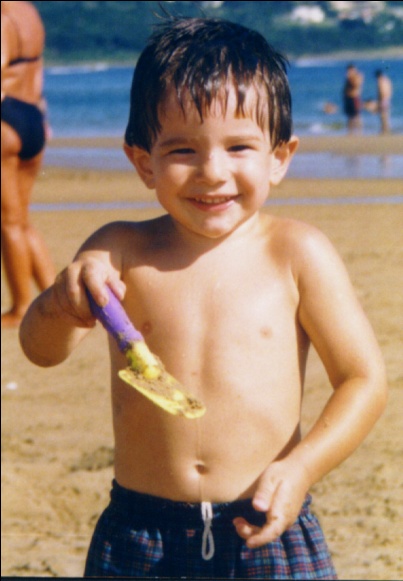 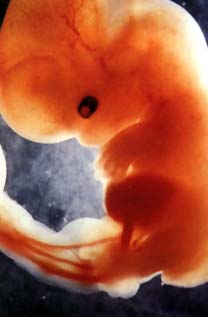 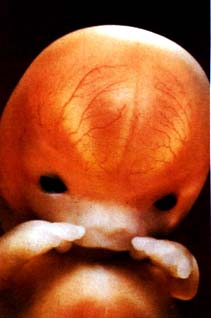 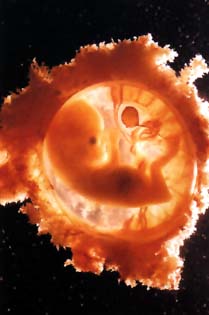 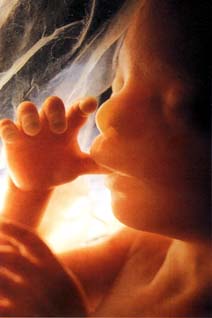 La dualidad Genotipo-Fenotipo
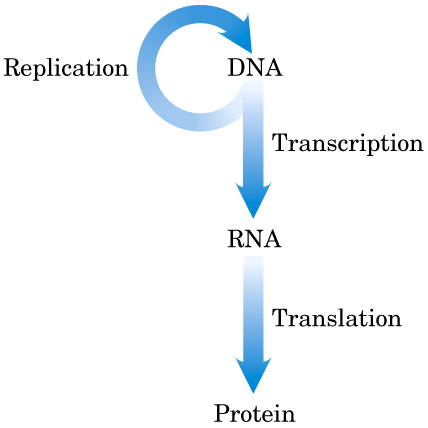 Fenotipo
Algunas consideraciones sobre el mRNA BACTERIANO ….
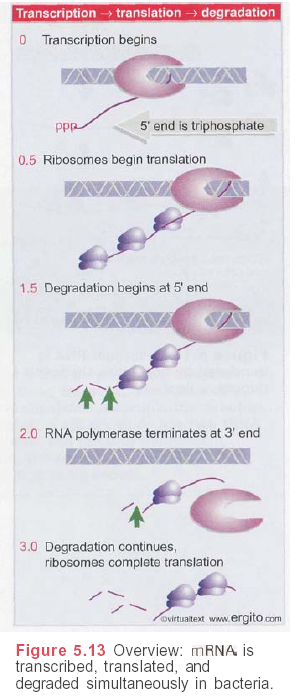 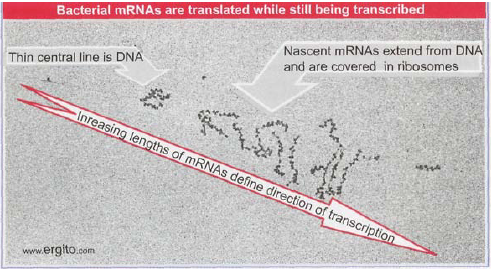 La velocidad de traducción es similar a la de transcripción
La degradación comienza 1´ después de la iniciación
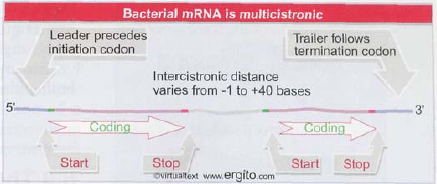 El RNA es sintetizado por las RNA polimerasas
Requiere de un molde de ADN
Los 4 ribonucleótidos, Mg y Zn
La síntesis es en sentido 5´- 3´
Sintetiza de novo
No necesita helicasa
No posee actividad correctora de errores
50-90 nt/seg
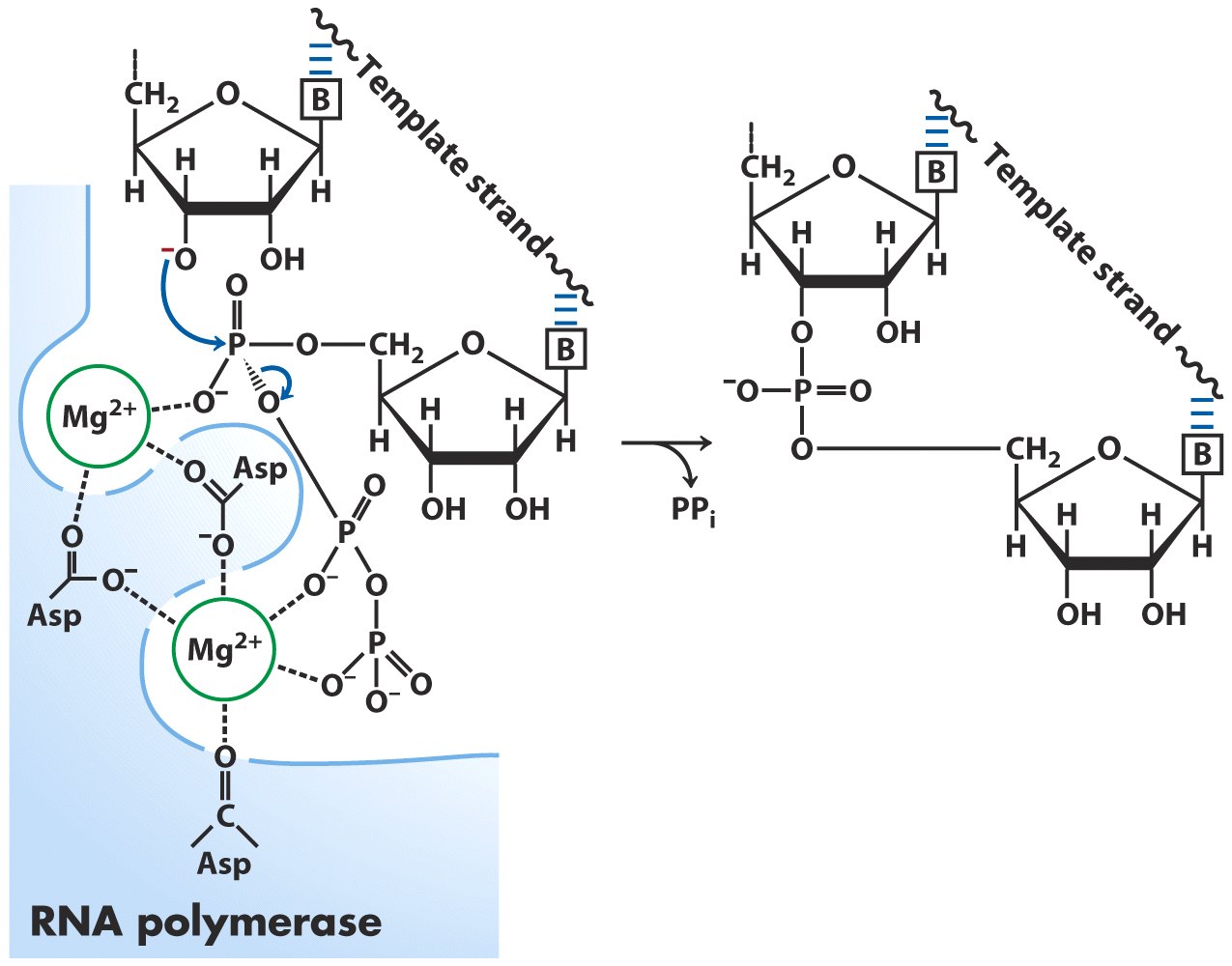 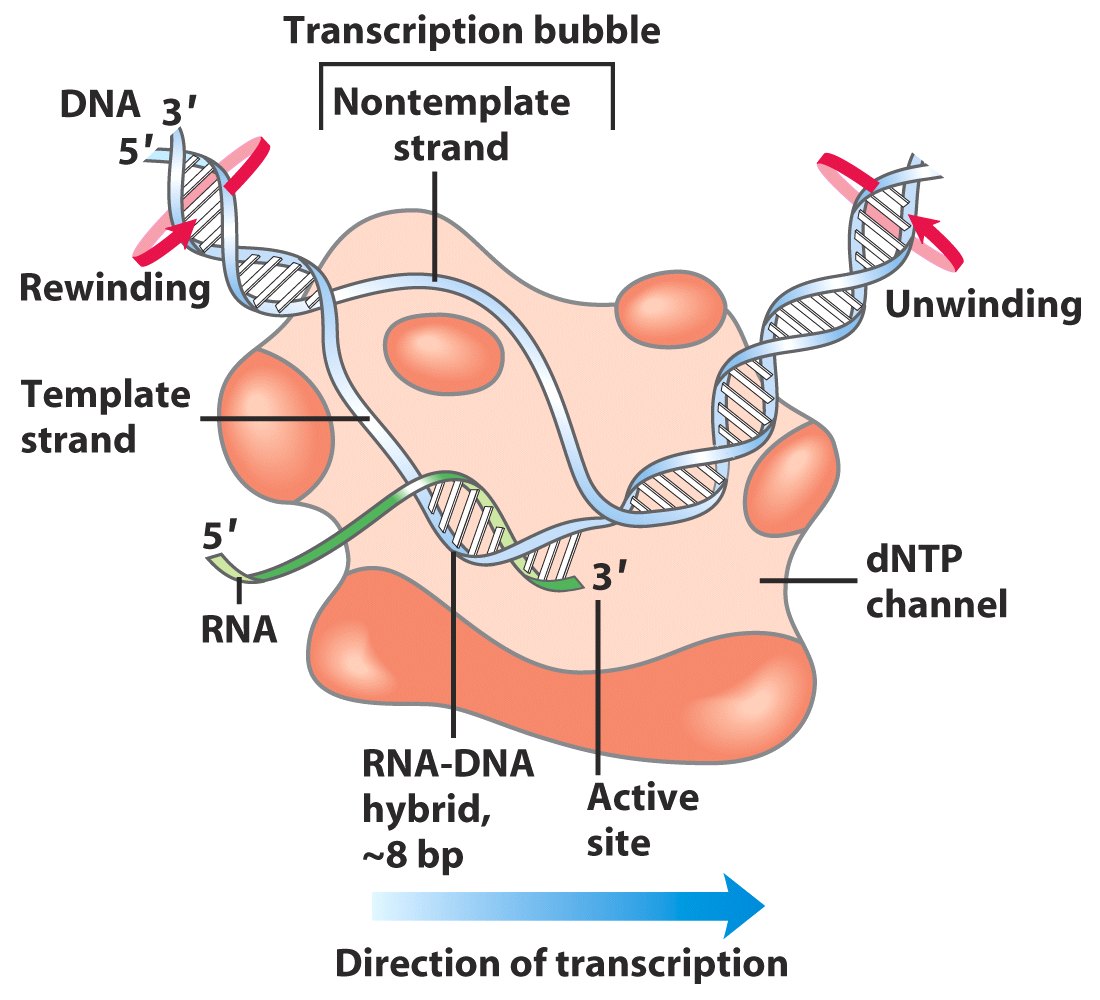 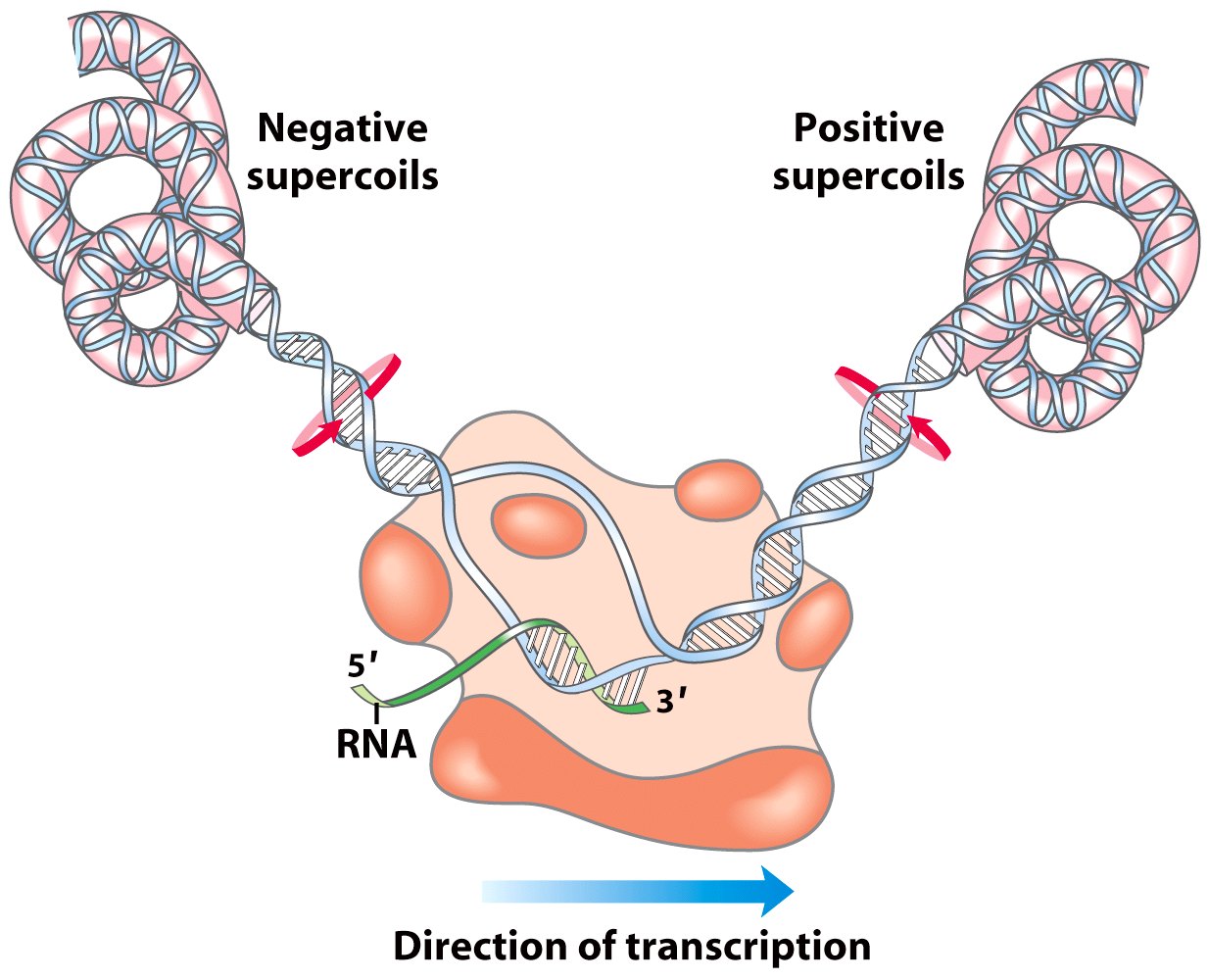 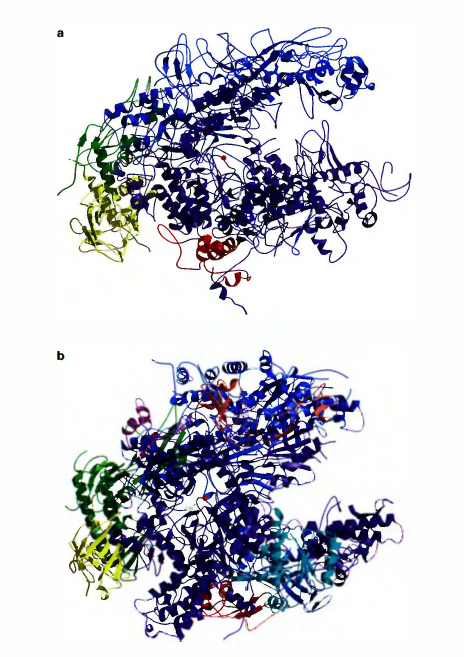 Bacteriana
Levadura
(RNApol II)
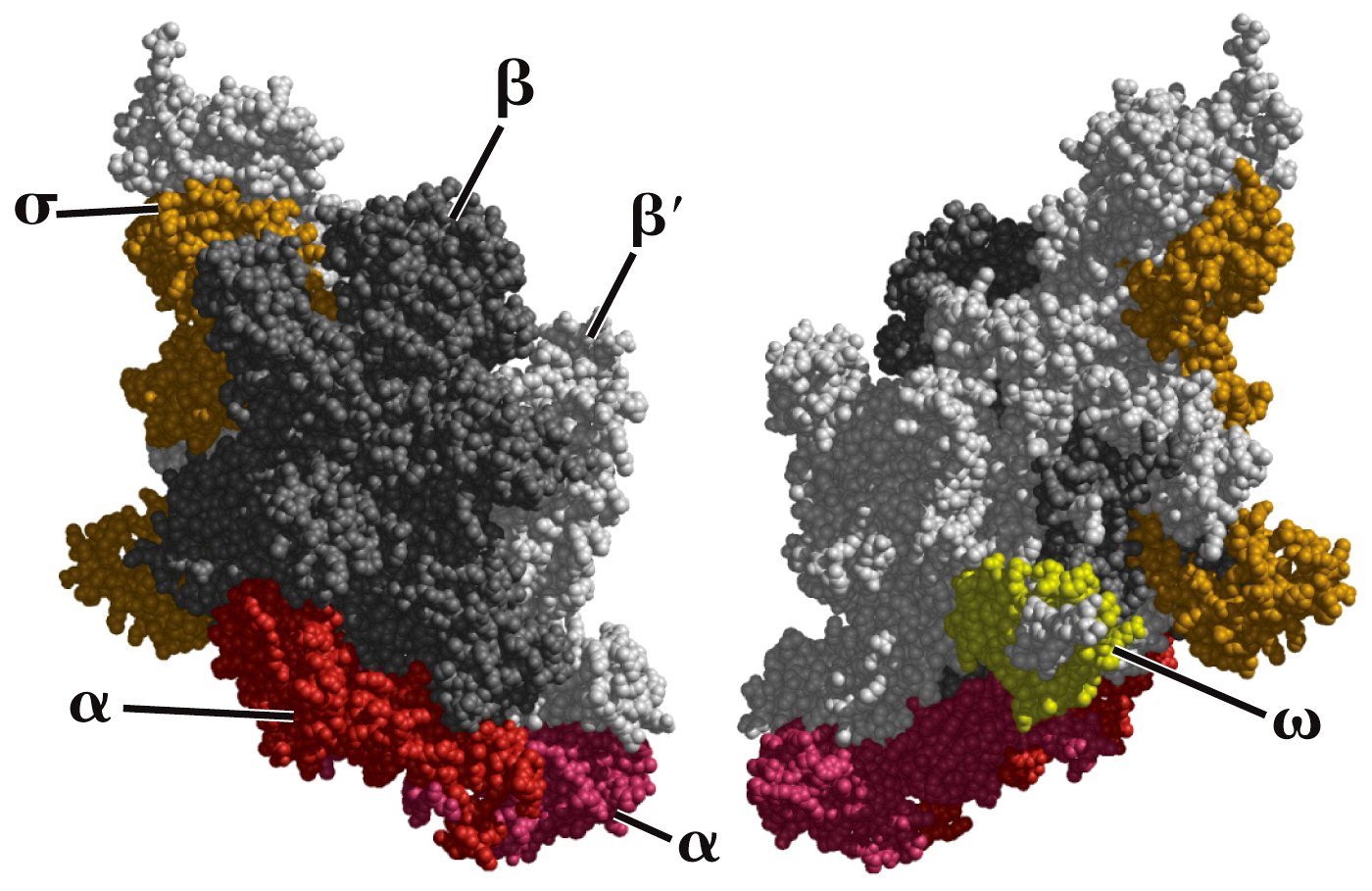 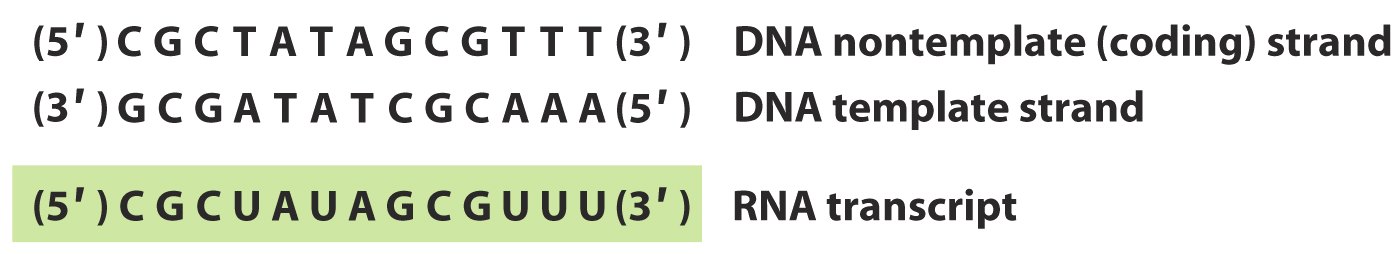 El núcleo polimerásico de la  RNA pol se une a ADN
s
La holoenzima de la RNA pol se une a ADN
s
s aumenta la afinidad por promotor
Formación del complejo abierto
s disminuye la afinidad por ADN
El factor sigma no se une a ADN!!!, sólo cuando forma parte de la holoenzima
El sitio de inicio
La separación entre -10 y -35
La secuencia -35
La secuencia -10
Promotores
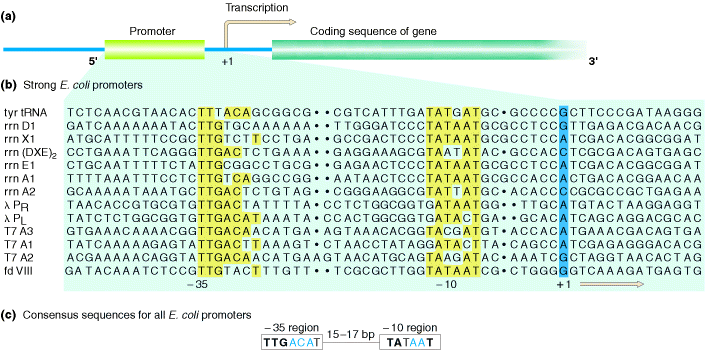 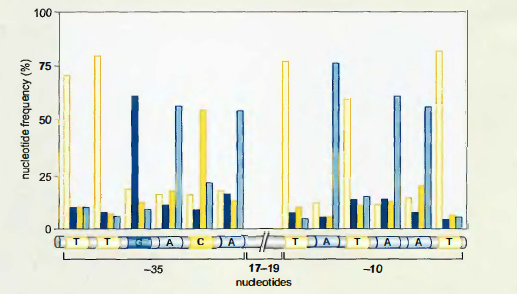 The startpoint is usually (>90% of the time) a purine. It is common
for the startpoint to be the central base in the sequence CAT, but the
conservation of this triplet is not great enough to regard it as an
obligatory signal.
Upstream of the startpoint, a 6 bp region is recognizable in almost
all promoters. The center of the hexamer generally is close to 10
bp upstream of the startpoint; the distance varies in known promoters
from position -18 to -9. Named for its location, the hexamer is often
called the -10 sequence.
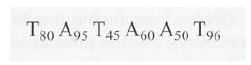 The -35 sequence :
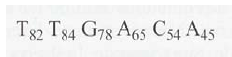 The distance separating the —35 and —10 sites is between 16-18 bp in
90% of promoters; in the exceptions, it is as little as 15 or as great as
20 bp.
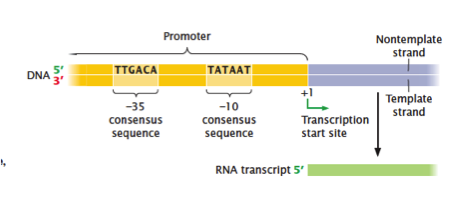 RNA polymerase binds to specific promoter sequences to initiate transcription
Each subunit has a specific function
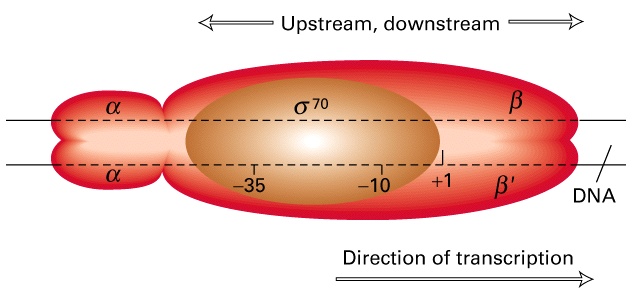 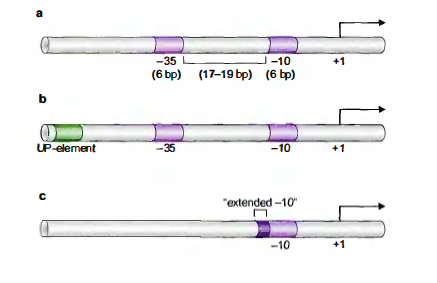 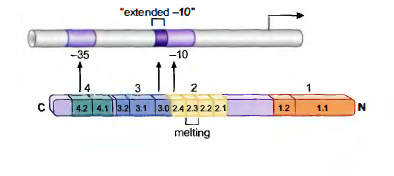 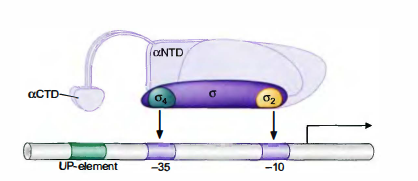 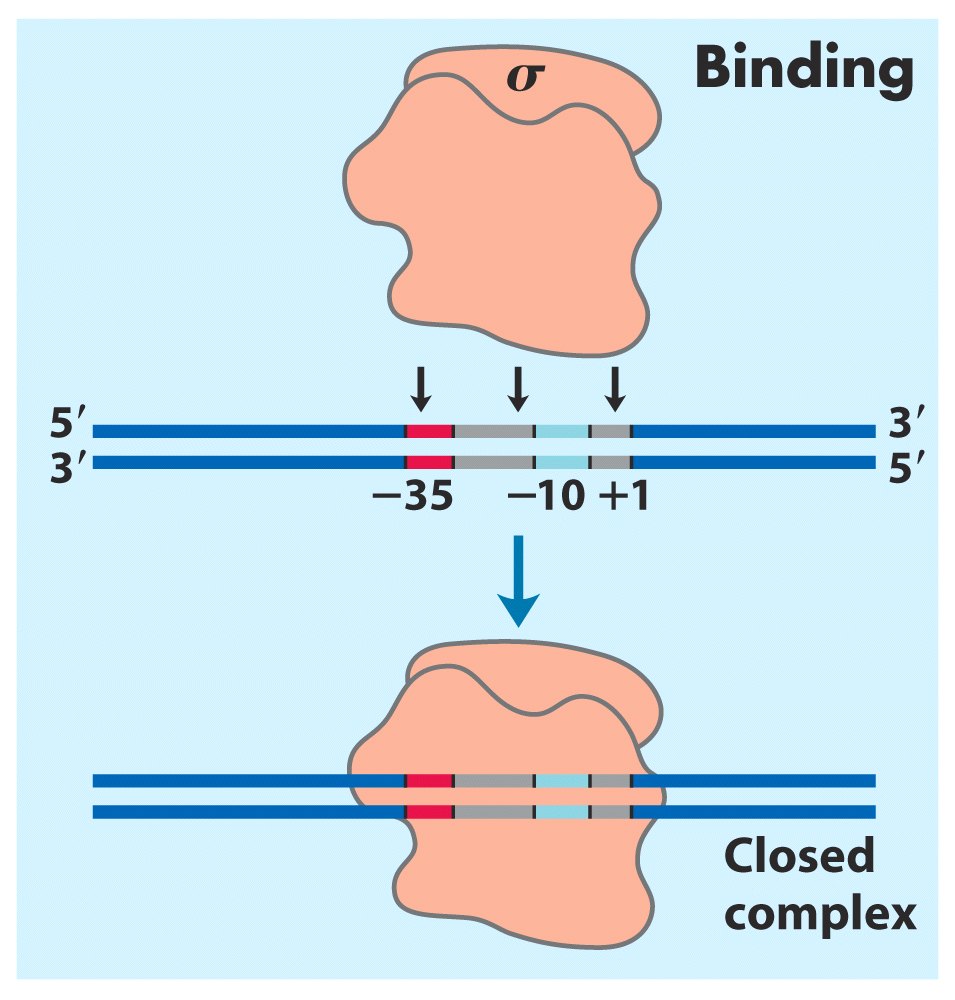 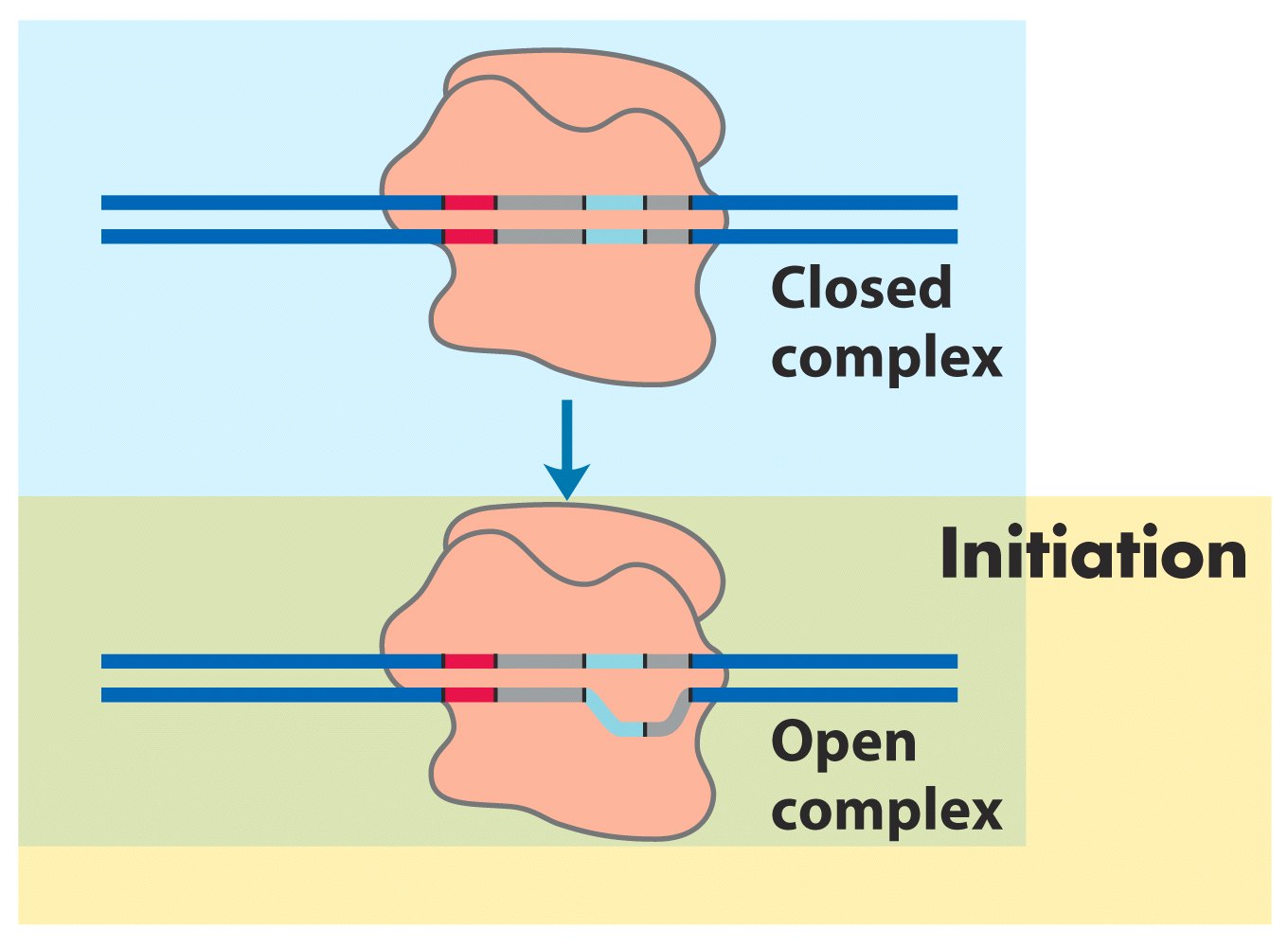 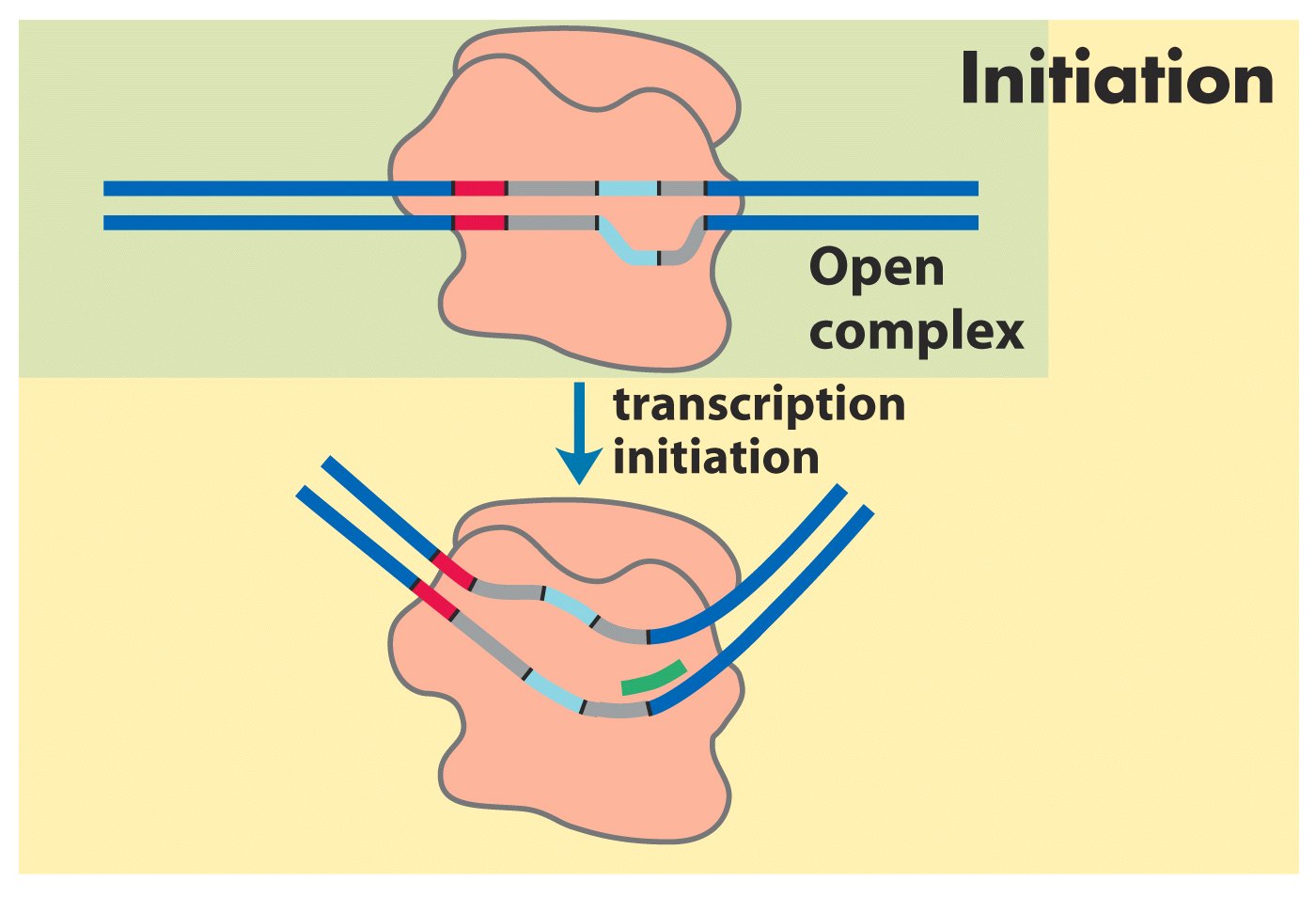 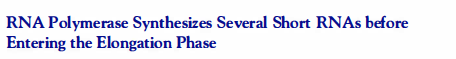 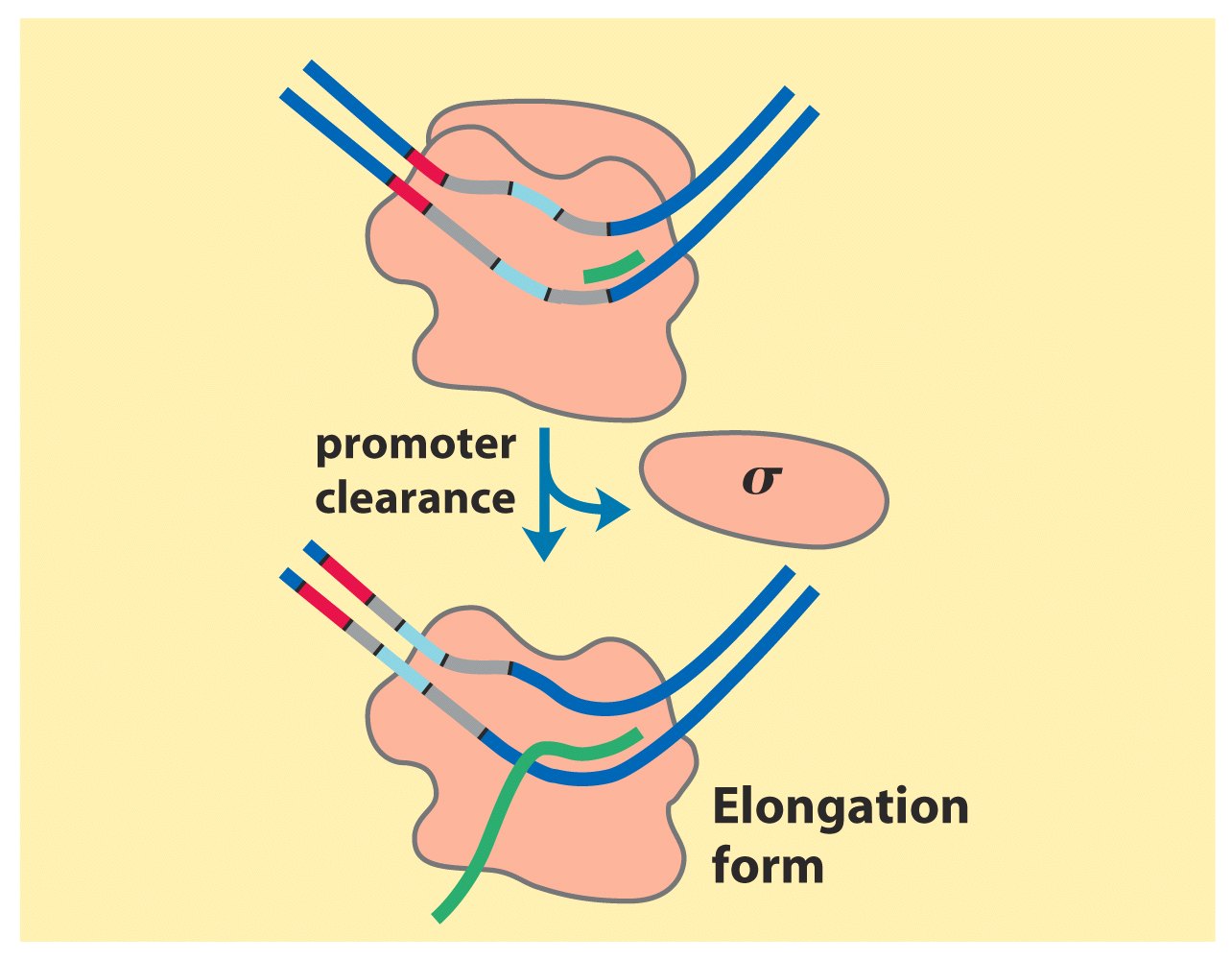 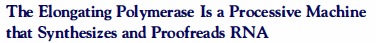 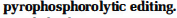 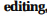 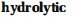 Terminación
Rho-independiente
Rho-dependiente
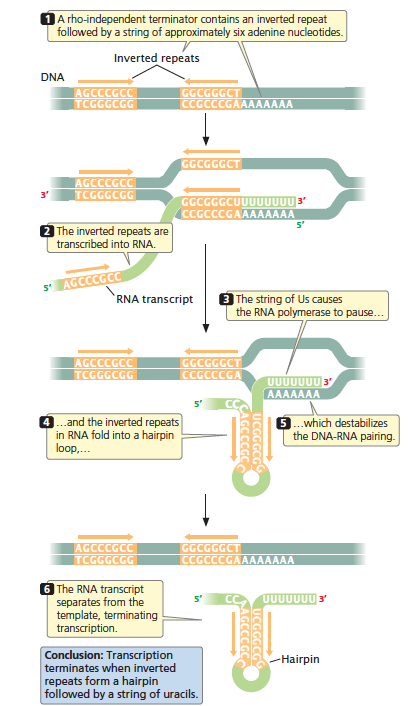 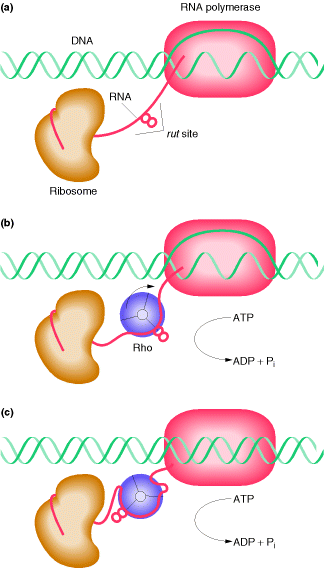 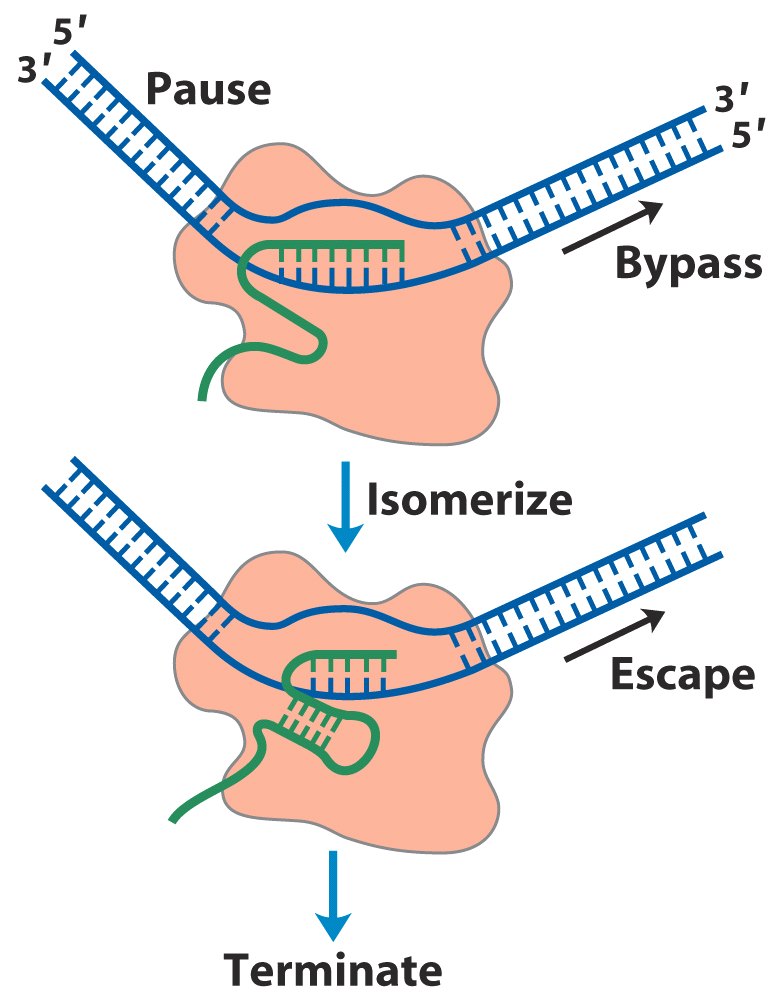 Substitution of sigma factors may control initiation
• E. coli has several sigma factors, each of which causes RNA polymerase to initiate at a set of promoters defined by specific -35 and -10 sequences.

• s70 is used for general transcription, and the other sigma factors are activated by special conditions.
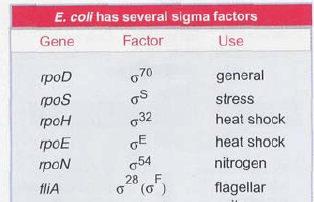 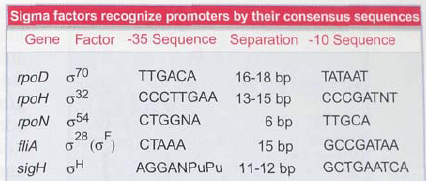 Sigma factors may be organized into cascades
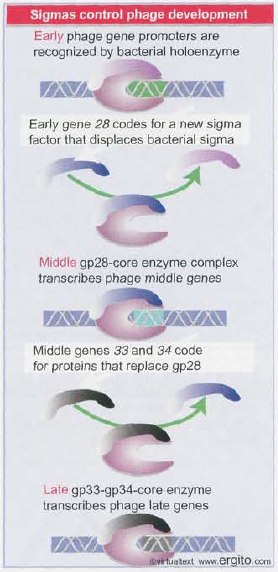 • A cascade of sigma factors is created when one sigma factor is required to transcribe the gene coding for the next sigma factor.
• The early genes of phage SPO1 are transcribed by host RNA polymerase.
• One of the early genes codes for a sigma factor that causes RNA polymerase to transcribe the middle genes.
• Two of the middle genes code for subunits of a sigma factor that causes RNA polymerase to transcribe the late genes.
¿Qué procedimientos experimentales se emplean para el estudio de la expresión genética?
Caracterizar el patrón de expresión
Determinar los mecanismos moleculares que determinan ese patrón de expresión
Promotores
Proteínas involucradas
Cascadas
ACCAGACCTCAGACGACCCGTTAGTTGTAAGTAATCGAGTG
TGGTCTGGAGTCTGGTGGGCAATCAACATTCATTAGCTCAC
mRNA
UGGUCUGGAGUCUGGUGGGCAAUCAACAUUCAUUAGCUCAC
AGTAATCGAG
Secuenciación
ACCAGACCTCAGACCACCCGTTAGTTGTAAGTAATCGAGTG
TGGTCTGGAGTCTGGTGGGCAATCAACATTCATTAGCTCAC
ddAAGTAATCGAG
12 nt
dATP/ddATP
ddAGTTGTAAGTAATCGAG
18 nt
ddACCCGTTAGTTGTAAGTAATCGAG
25 nt
ddACACCCGTTAGTTGTAAGTAATCGAG
28 nt
…………………….
39 nt
ddACCAGACCTCAGACCACCCGTTAGTTGTAAGTAATCGAG
39 nt
ddACCAGACCTCAGACCACCCGTTAGTTGTAAGTAATCGAG
28 nt
ddACACCCGTTAGTTGTAAGTAATCGAG
25 nt
ddACCCGTTAGTTGTAAGTAATCGAG
18 nt
ddAGTTGTAAGTAATCGAG
ddAAGTAATCGAG
12 nt
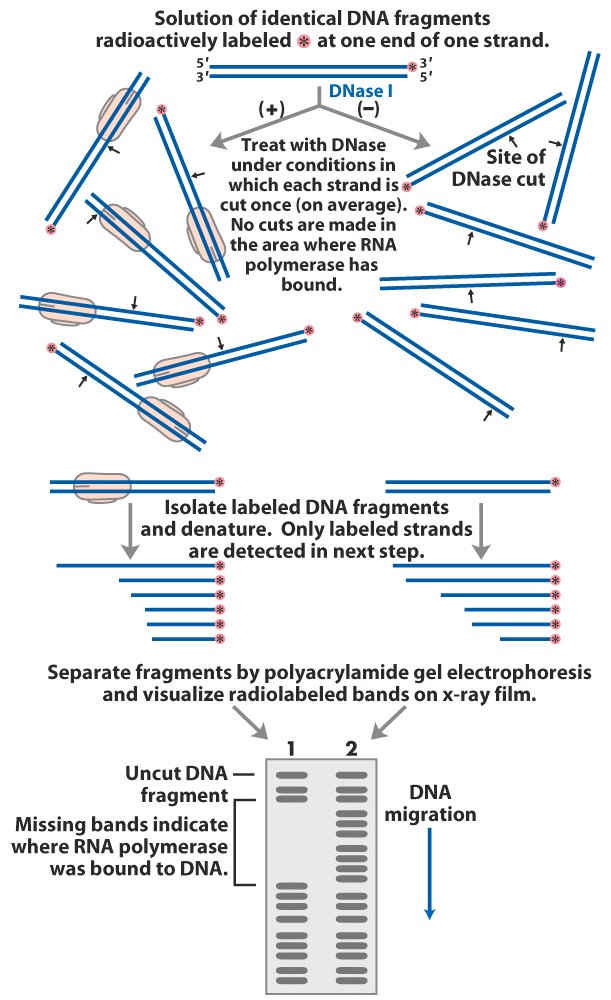 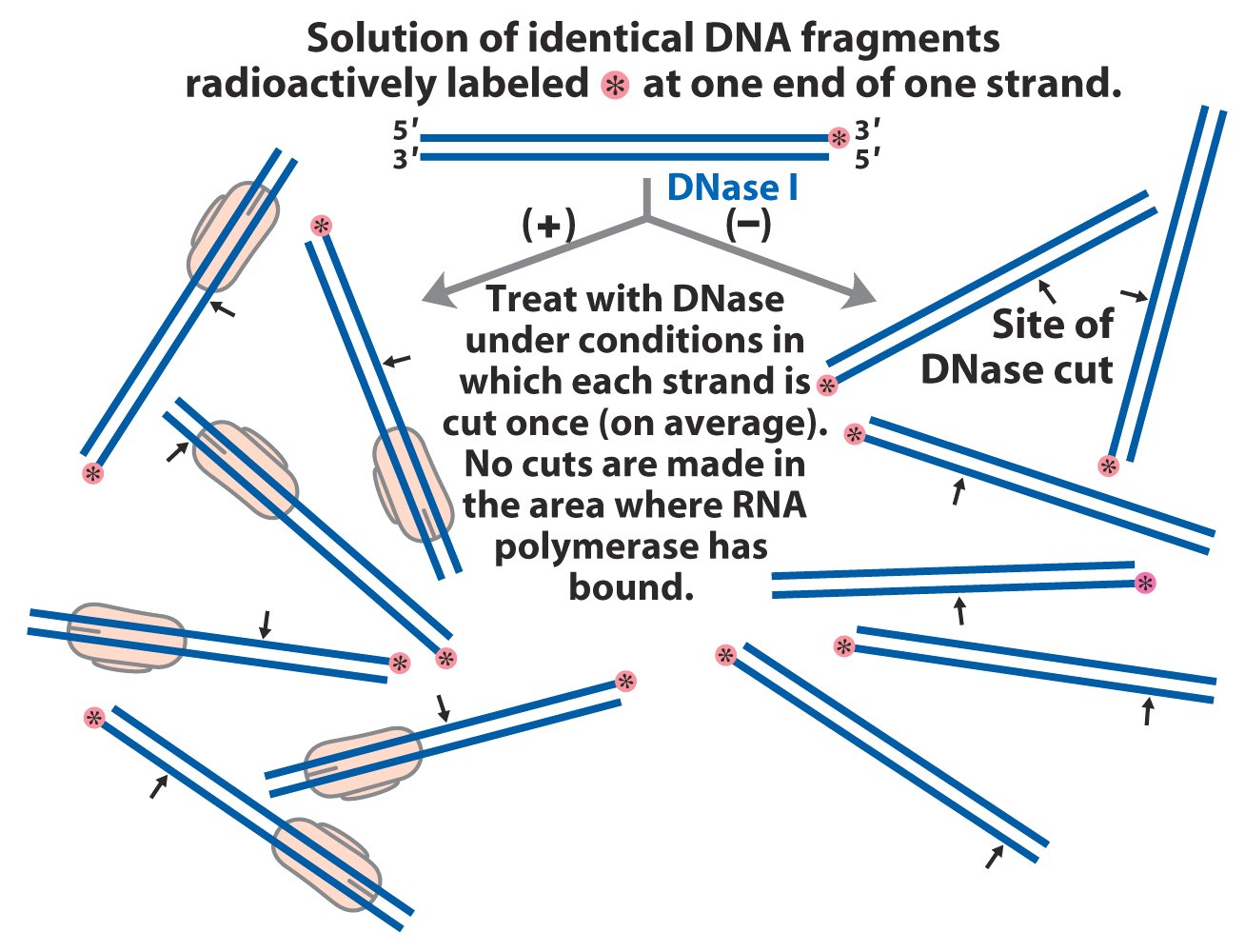 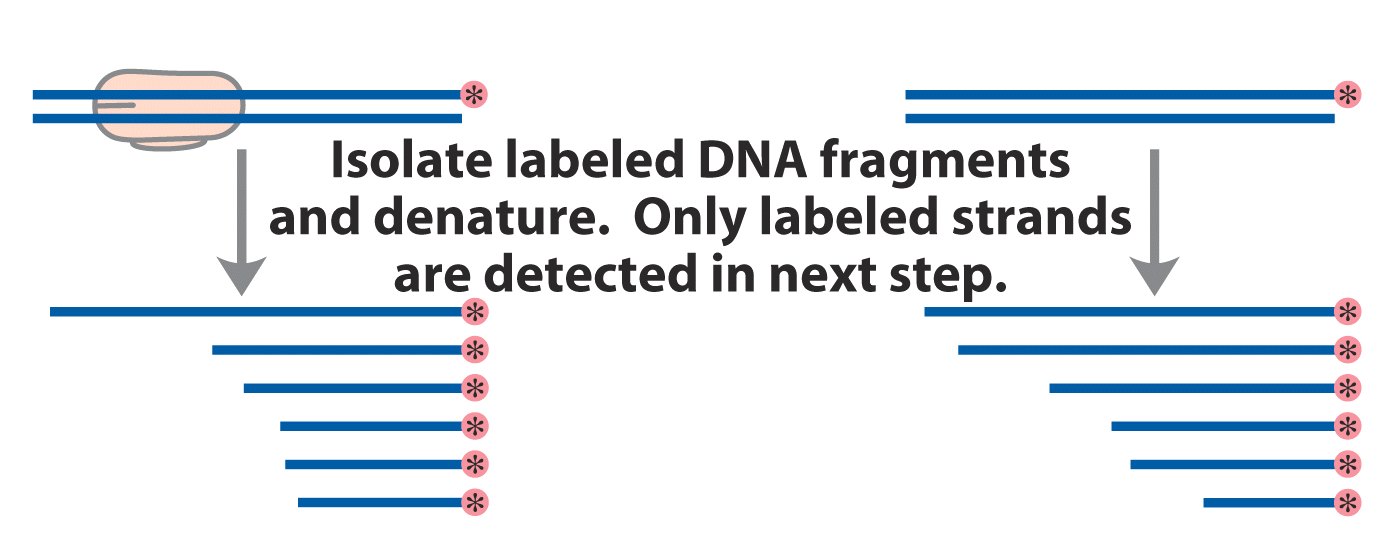 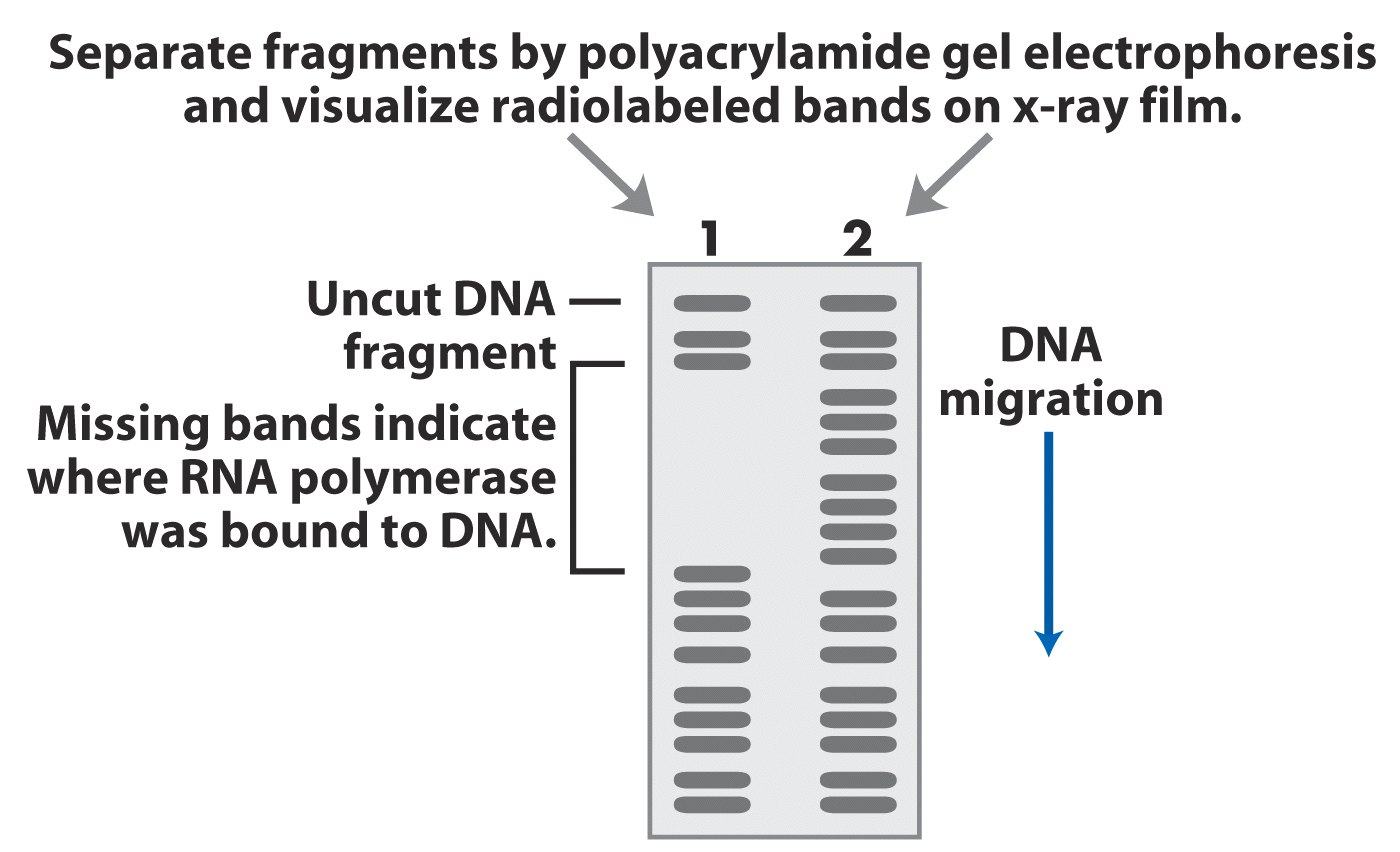 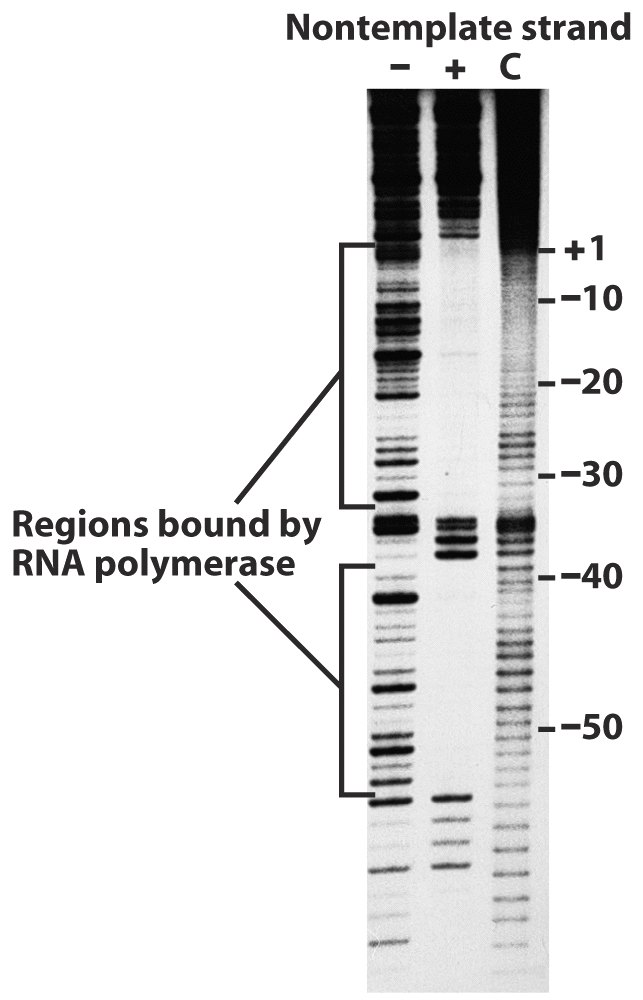 Gel-shift assays identify protein-DNA interactions
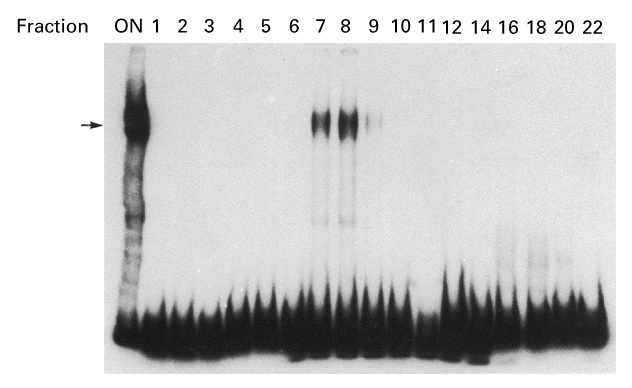 Mapeo de extremo 5´ mediante extensión de cebador
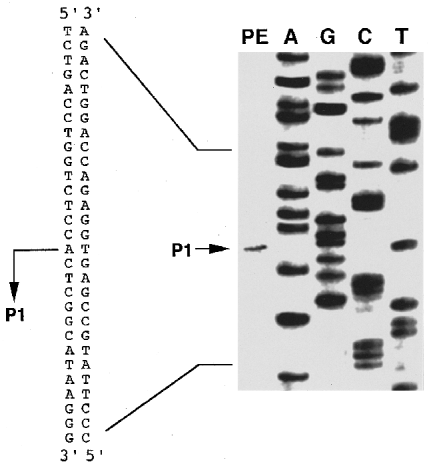 Ensayo de hibridación
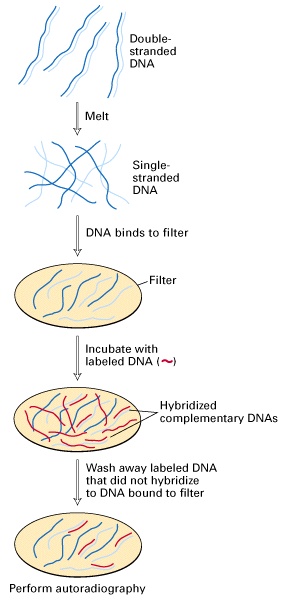 DNA doble cadena
Separación de cadenas
DNA de simple cadena
El DNA se une a un filtro
Incubación con DNA marcado
Unión de cadenas complementarias
Lavado del ADN marcado que no se unió al ADN del filtro
Exposición en placa radiográfica
Estudio de la expresión de genes
Northern blot
Hibridación
un gen- un experimento
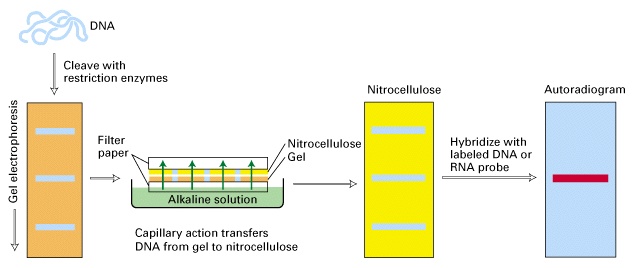 Dot blot
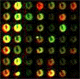 “Arrays”
 (ordenamientos)
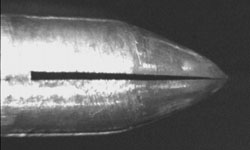 Micro ordenamientos
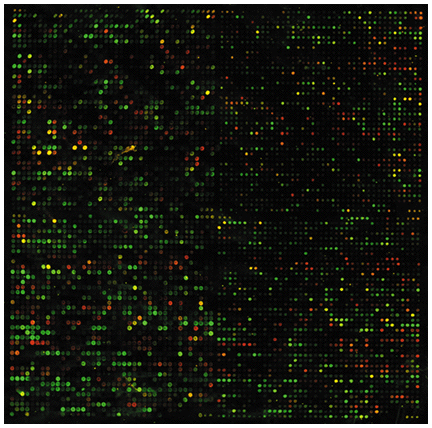 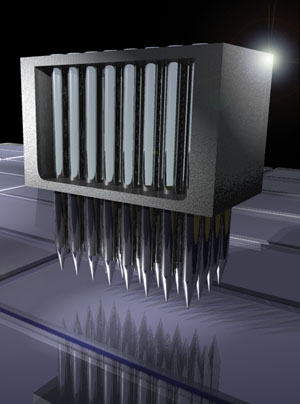 Chips
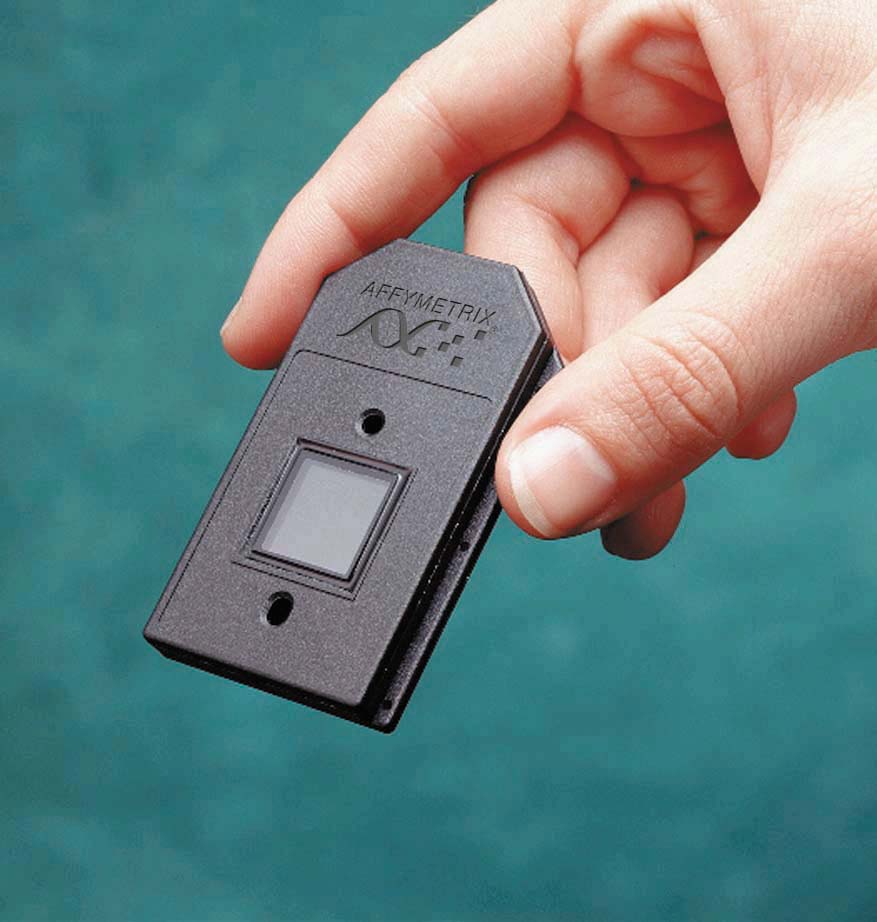 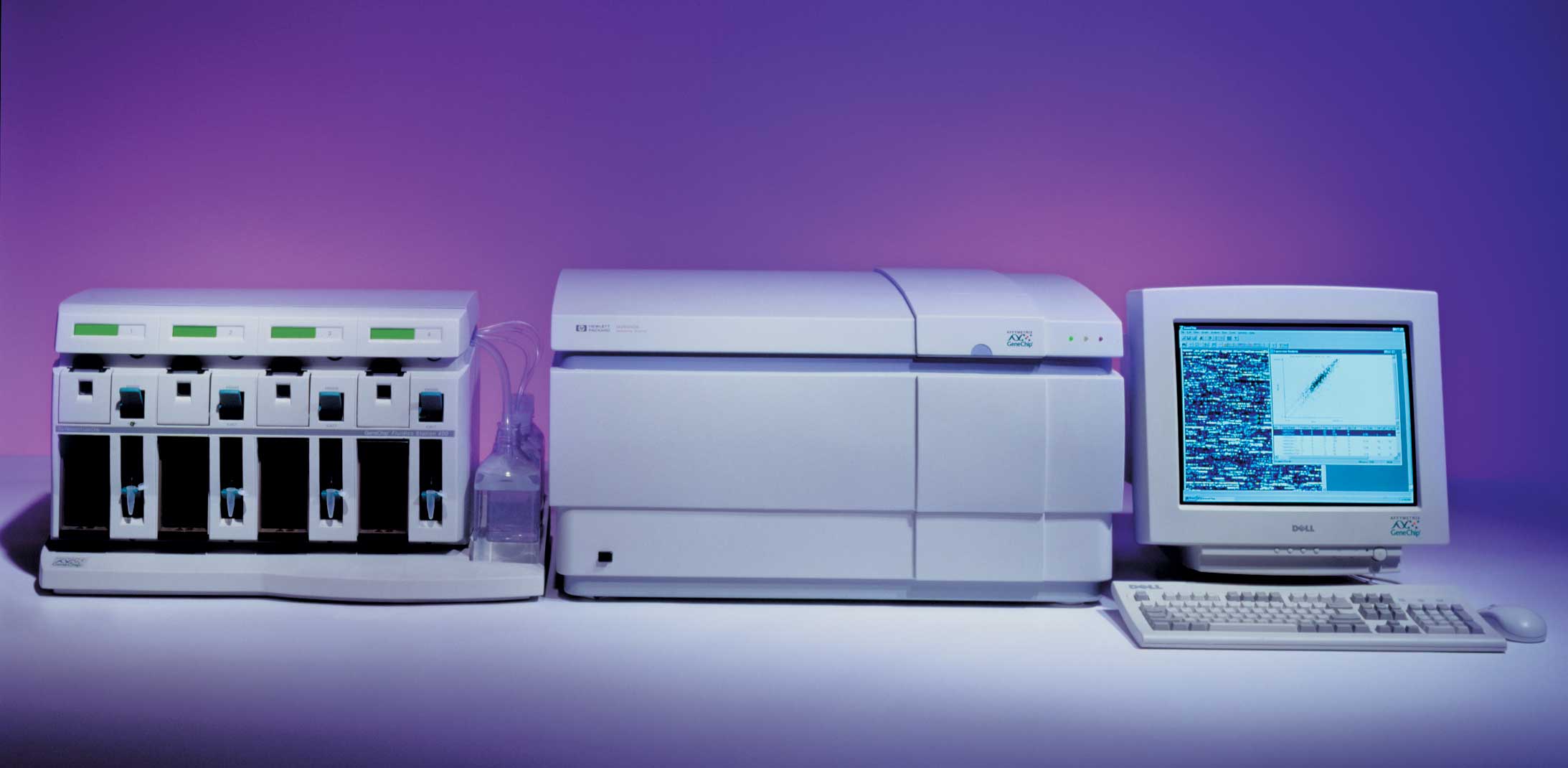 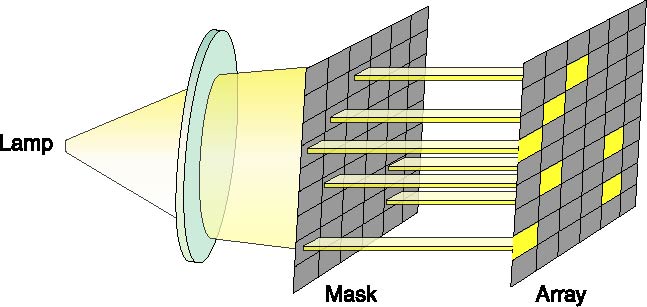 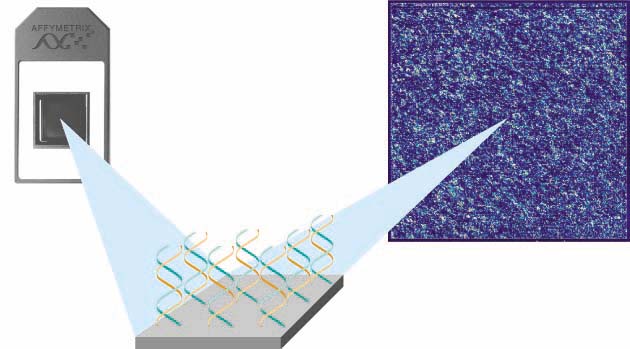